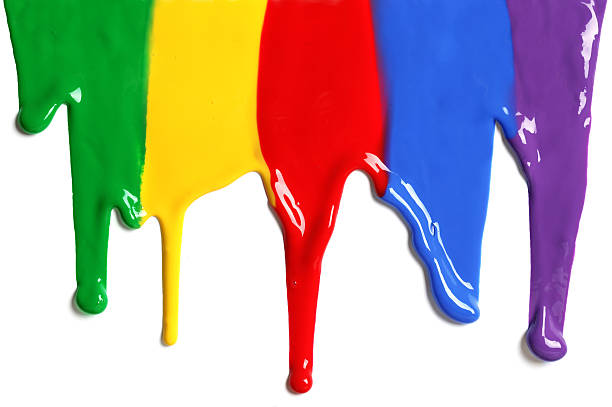 WELCOME
to the
Preschool Playgroup
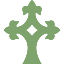 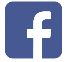 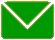 Run by Holy Trinity Church
Find us on Facebook
playgroup@htcchicago.org
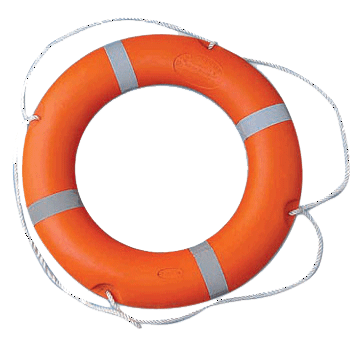 God Rescues
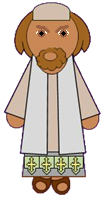 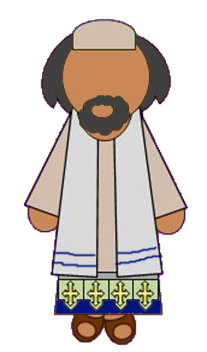 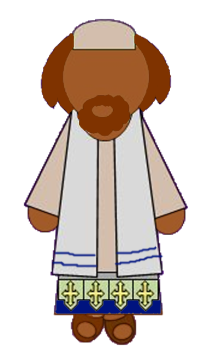 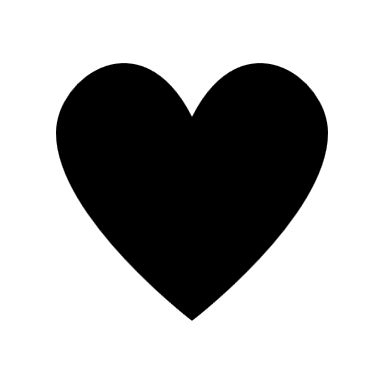 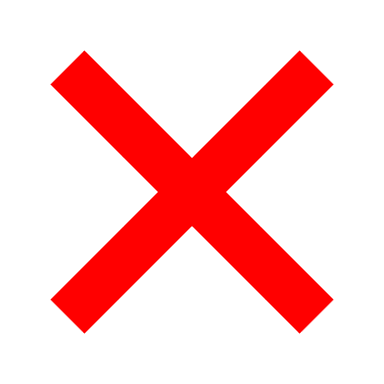 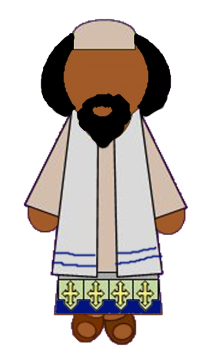 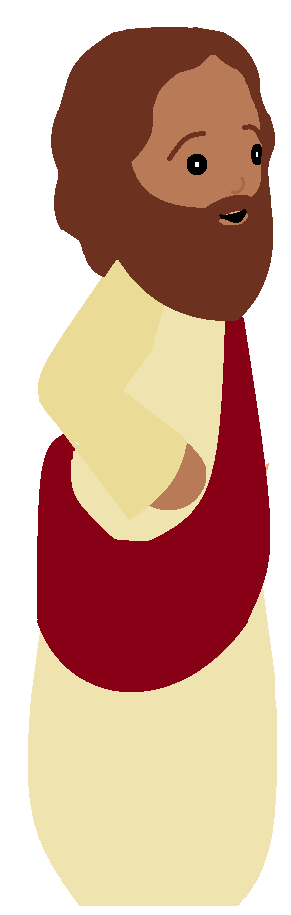 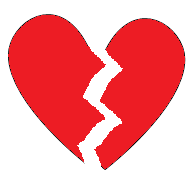 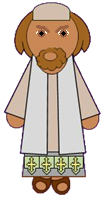 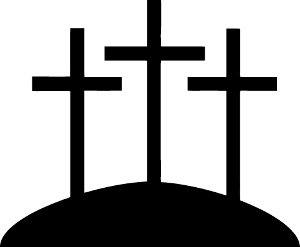 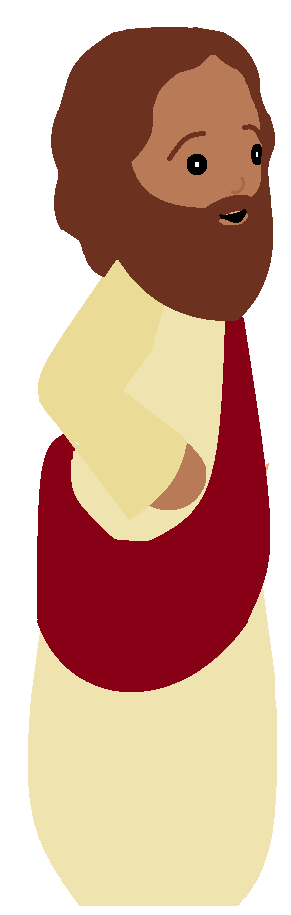 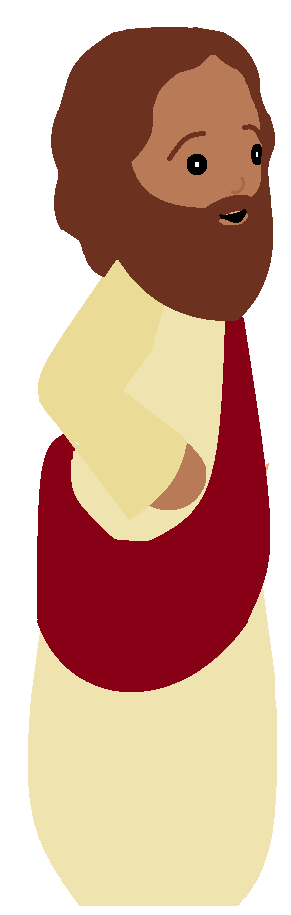 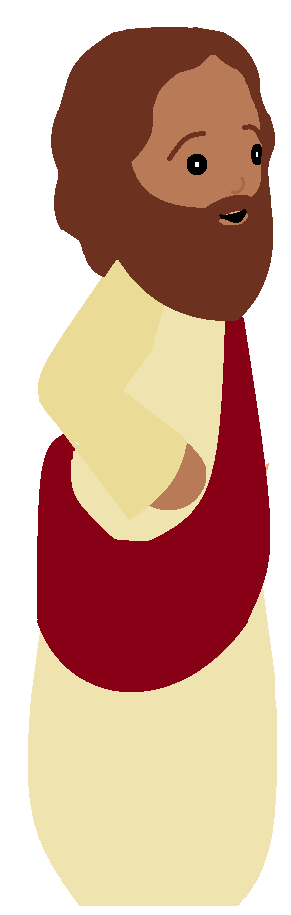 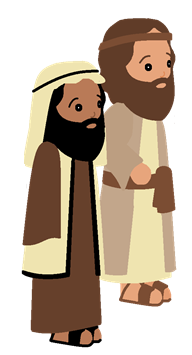 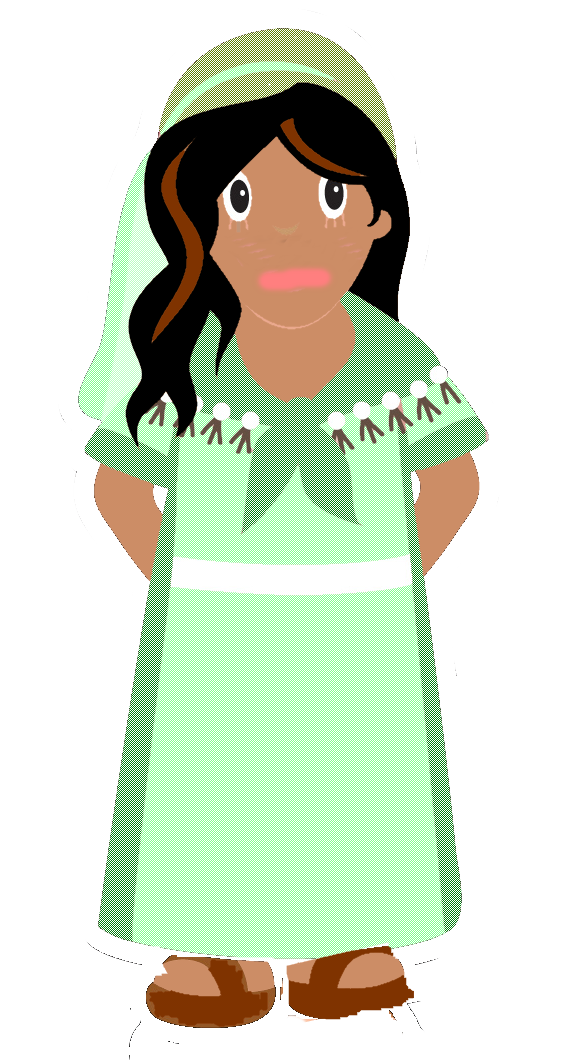 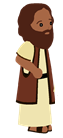 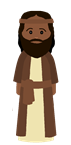 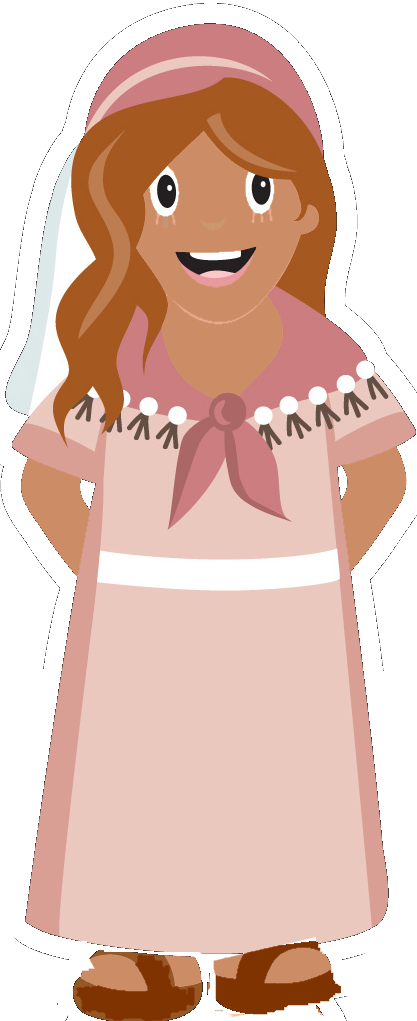 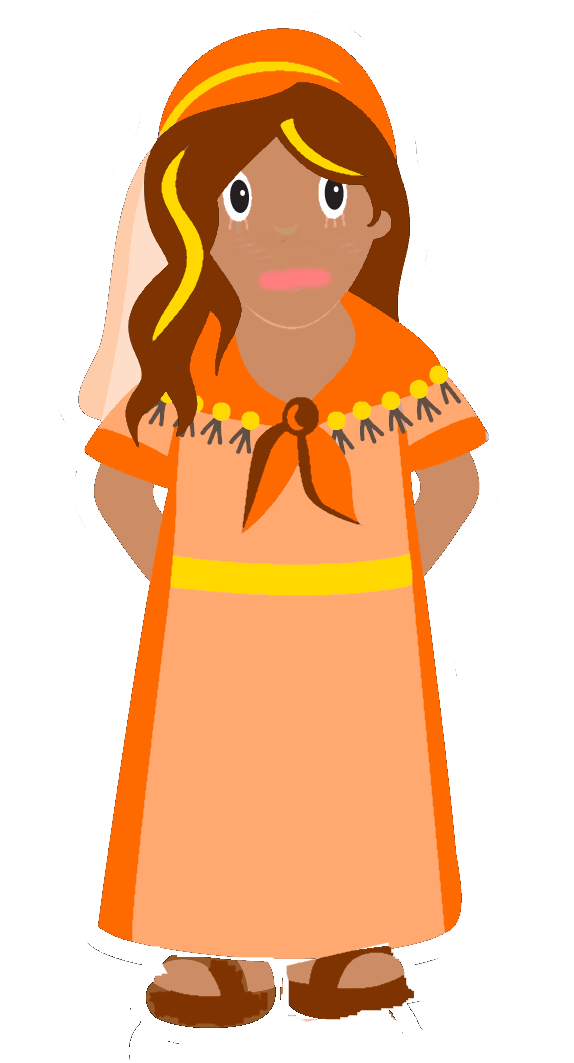 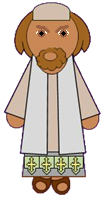 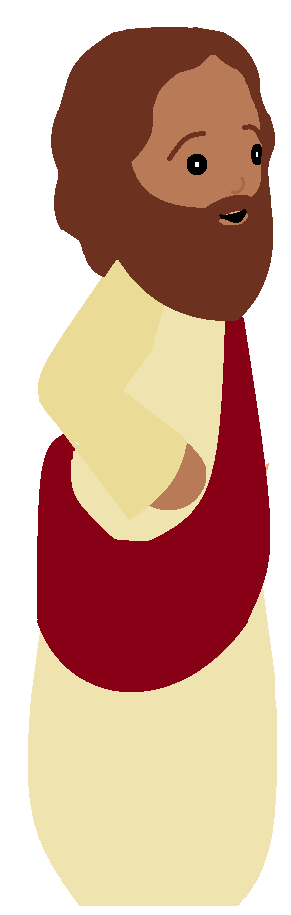 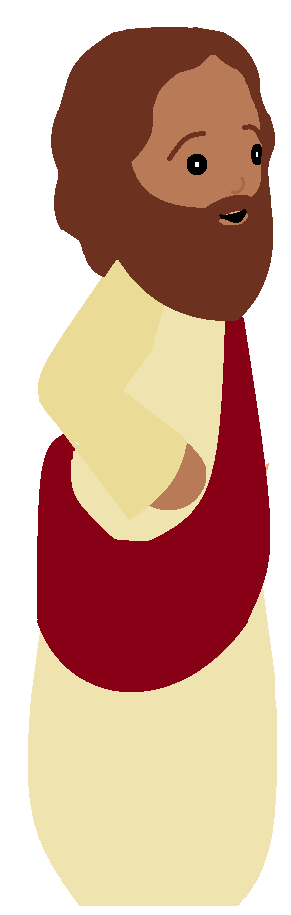 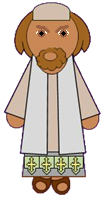 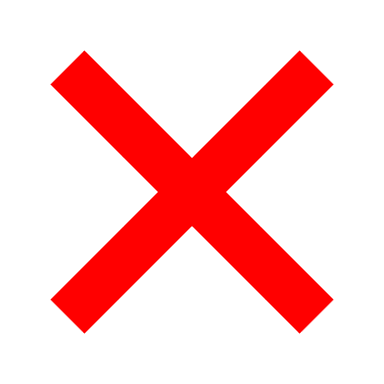 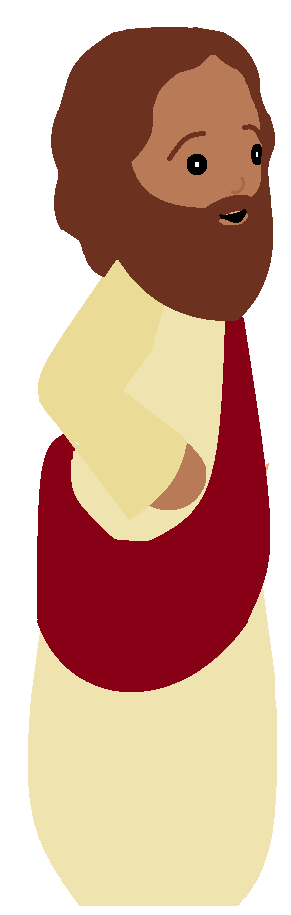 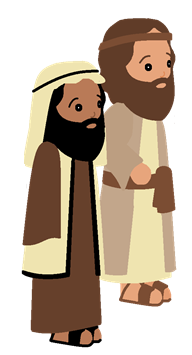 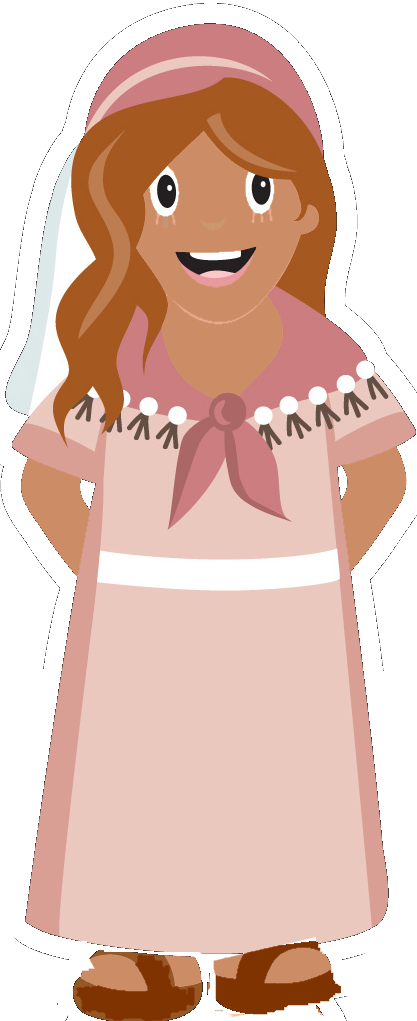 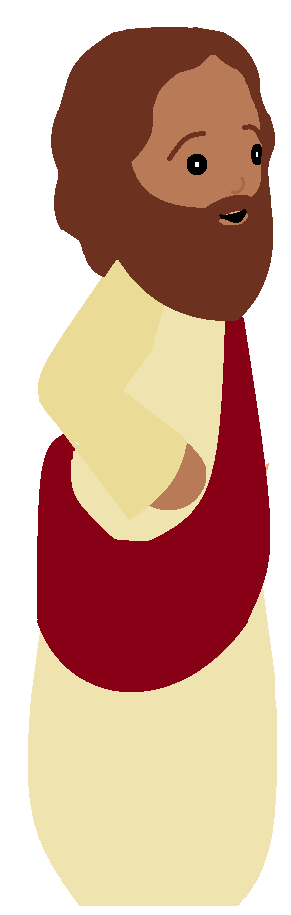 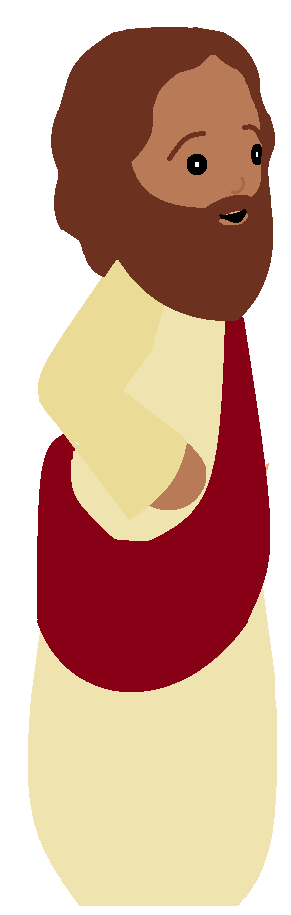 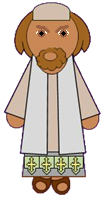 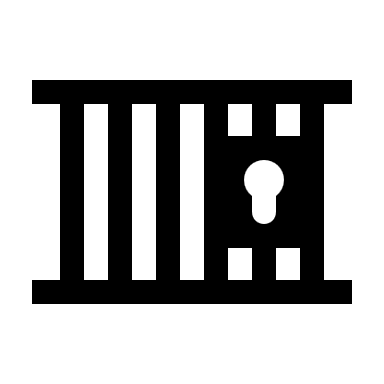 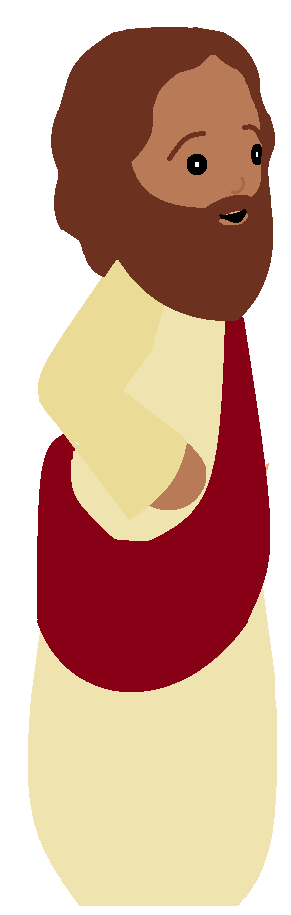 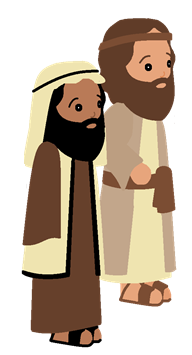 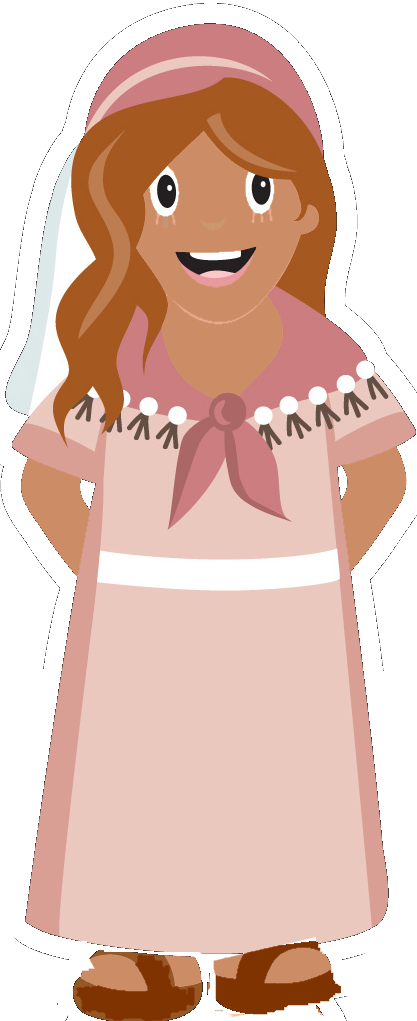 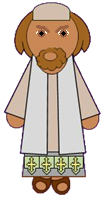 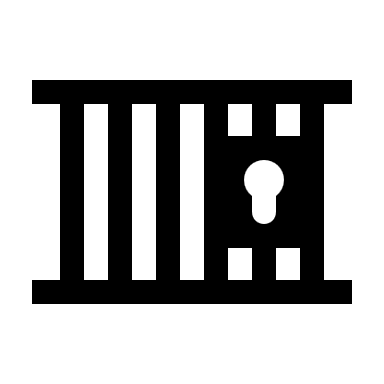 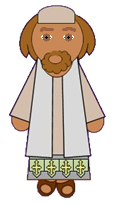 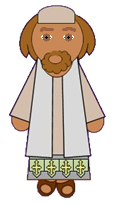 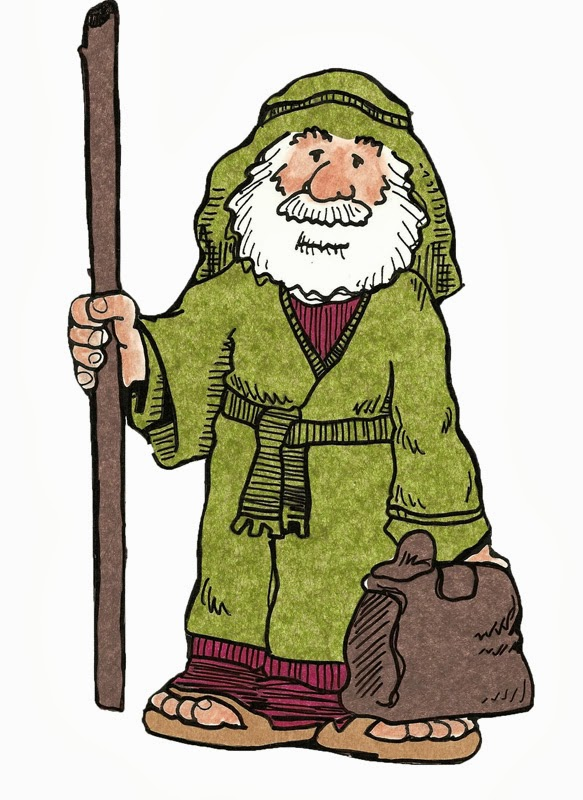 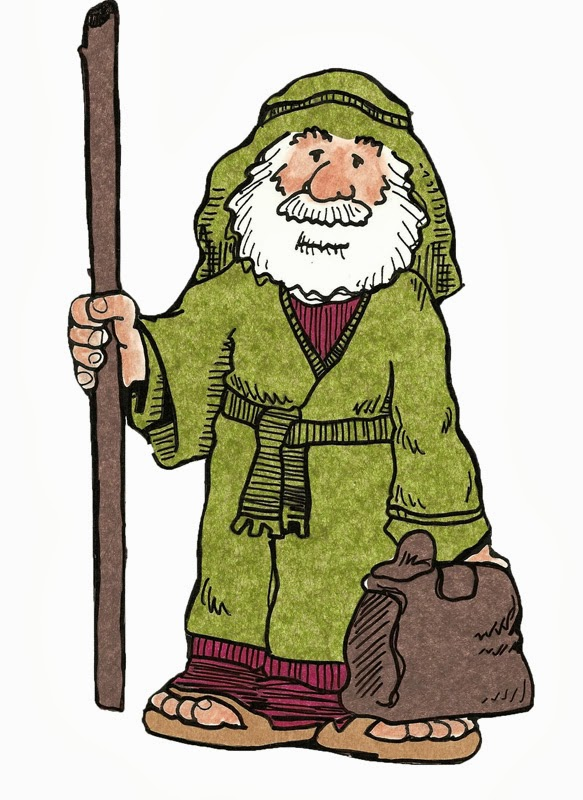 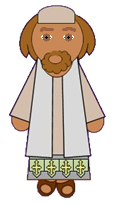 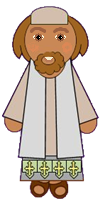 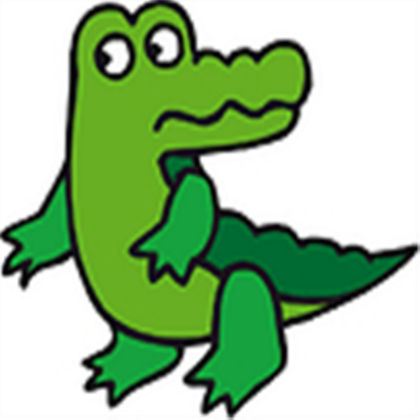 Row, row, row your boat gently down the stream
If you see a crocodile don’t forget to scream.
Row, row, row your boat gently to the shore
If you see a lion there don’t forget to roar.
Row, row, row your boat quickly down the river
If you see a polar bear don’t forget to shiver.
Rock, rock, rock your boat gently to and fro
Wibbly-wobbly, wibbly-wobbly
Into the water you go.
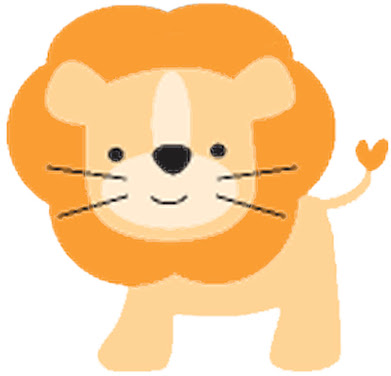 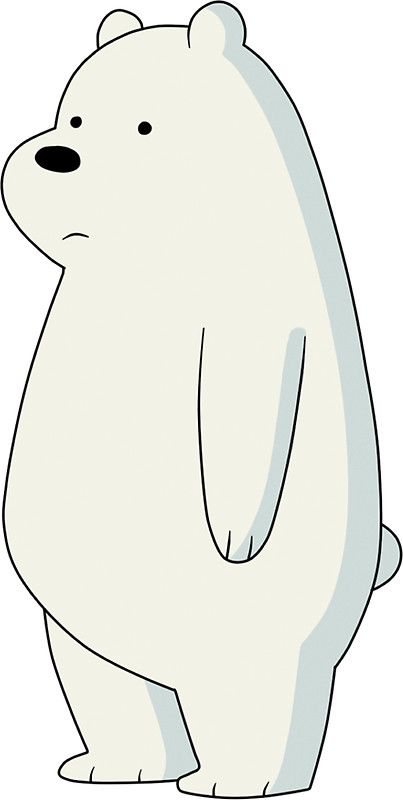 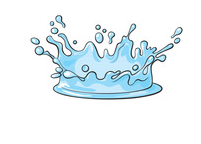 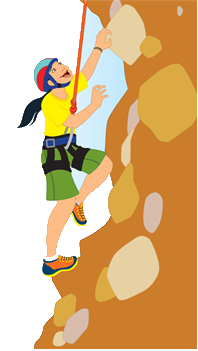 If I go climbing, climbing, climbing
If I go climbing; God is there
If I go climbing on the highest mountain
God is there ‘cos he is everywhere.

If I go flying in the biggest aeroplane
If I go driving far away
If I go swimming in the deepest ocean
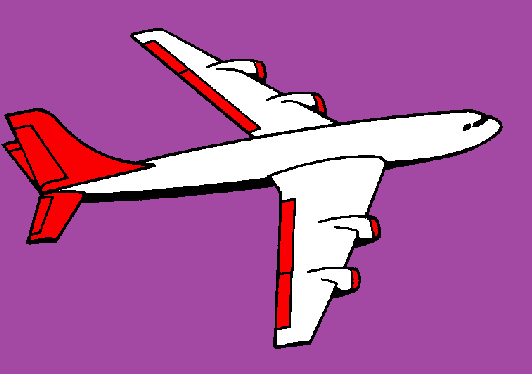 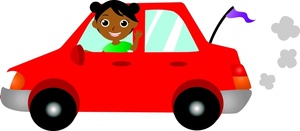 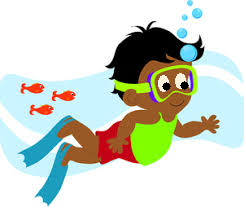 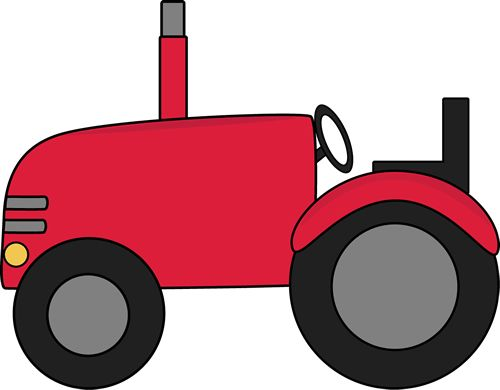 Bouncing along on a big red tractor
Bouncing along on a big red tractor
Bouncing along on a big red tractor
Going to get hay – HEY!

Bouncing along on a slow green tractor
Climbing up the hill – HEY!

Bouncing along on a fast blue tractor
Racing down the hill – HEY!
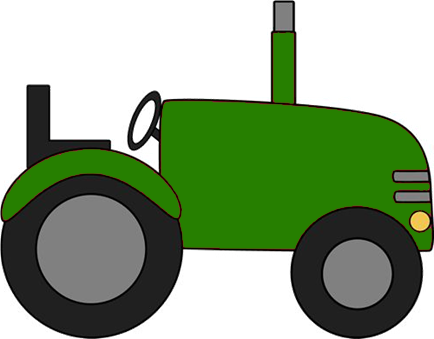 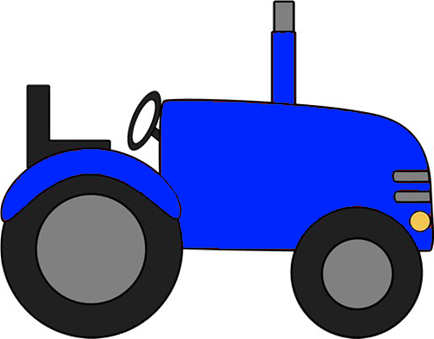 A sailor went to sea, sea, sea
To see what he could see, see, see
But all that he could see, see, see
Was the bottom of the deep blue sea, sea, sea
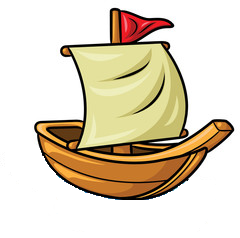 Zoom zoom zoom
We’re going to the moon
Zoom zoom zoom
We’ll be there very soon
If you want to take a trip 
Climb aboard my rocket  ship
Zoom zoom zoom
We’re going to the moon
Zoom zoom zoom
We’ll be there very soon
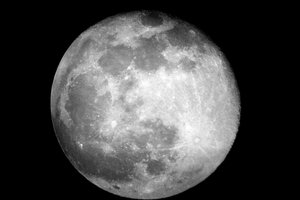 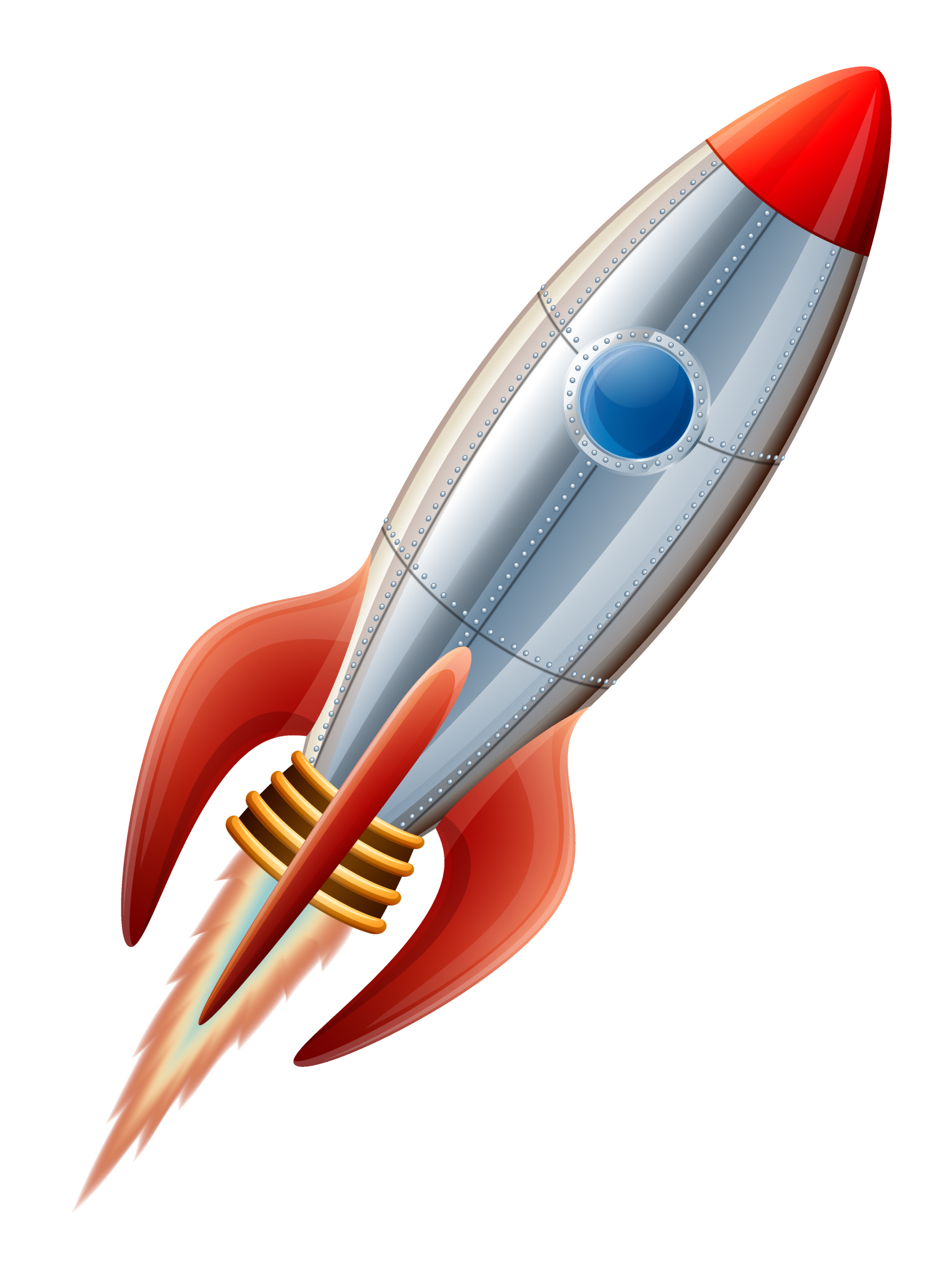 The wheels on the bus go round and round
Round and round, round and round
The wheels on the bus go round and round
All through the town.

Horn – Beep, Beep, Beep
Lights – Flash on and off
Doors – Open and Shut
People – Bounce up and down
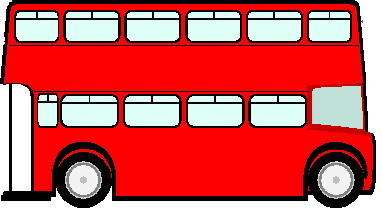 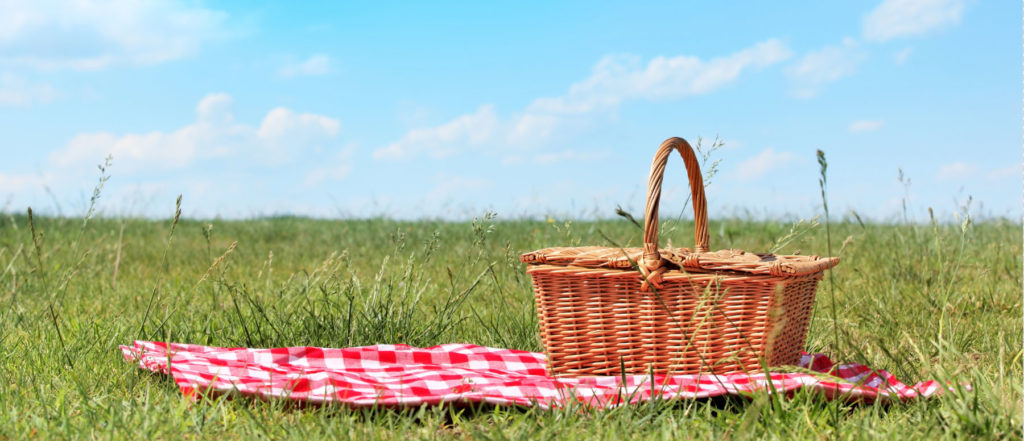 Playgroup Picnic
On June 27th bring a picnic lunch
We’ll go to Bixler Park
to play then eat